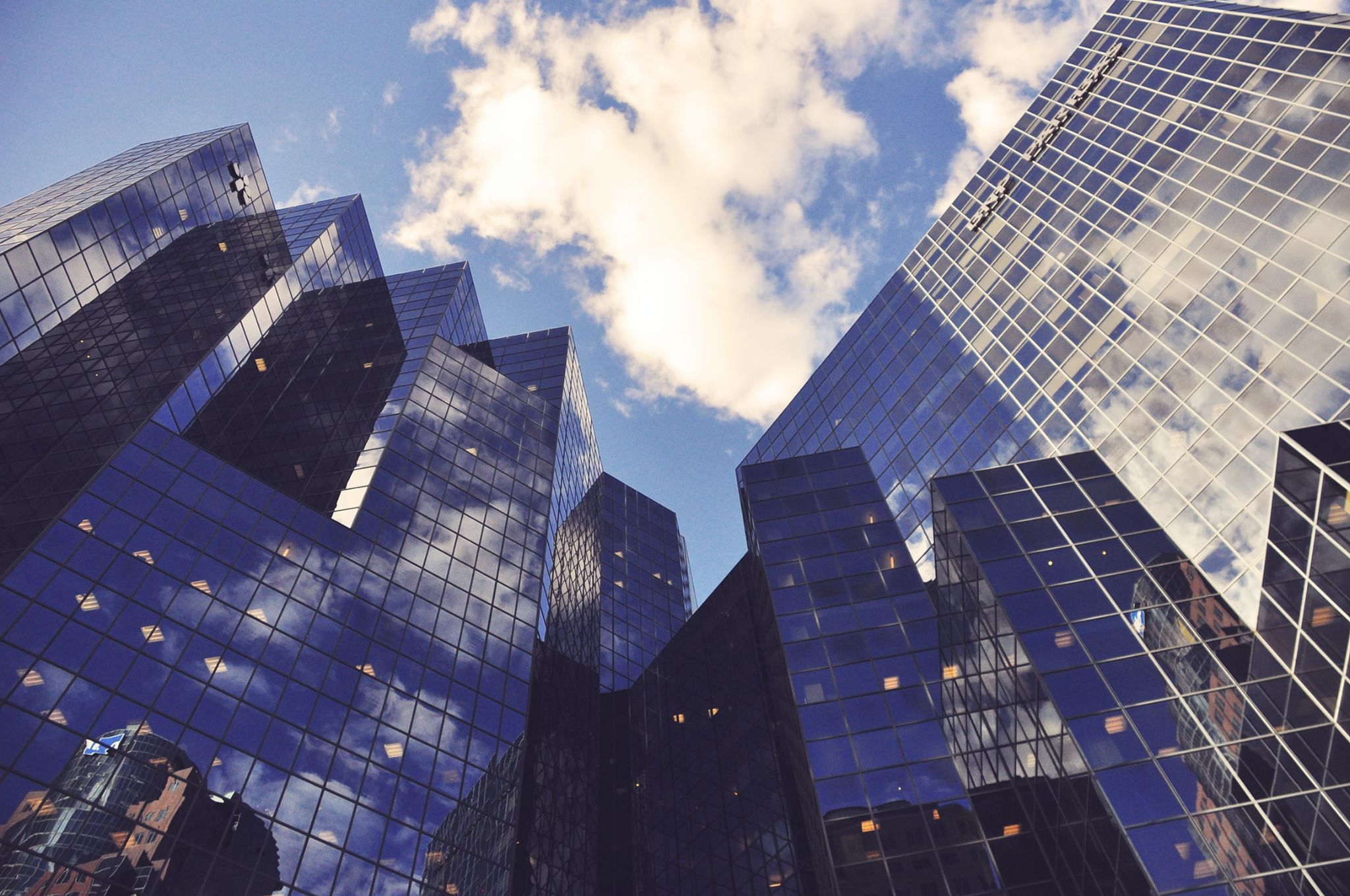 Company Name
Company Tagline
Your name
Your title
Company Purpose
內文說明內文說明內文說明內文說明內文說明內文說明內文說明內文說明內文說明內文說明內文說明內文說明內文說明內文說明內文說明內文說明內文說明內文說明內文說明內文說明內文說明內文說明內文說明內文說明內文說明內文說明內文說明內文說明內文說明內文說明內文說明內文說明內文說明內文說明內文說明內文說明
Problem
內文說明內文說明內文說明內文說明內文說明內文說明內文說明內文說明內文說明內文說明內文說明內文說明內文說明內文說明內文說明內文說明內文說明內文說明內文說明內文說明
1
2
3
痛點1
痛點2
痛點3
內文說明內文說明內文說明內文說明內文說明內文說明內文說明內文說明內文說明內文說明內文說明內文說明內文說明內文說明內文說明內文說明內文說明內文說明內文說明內文說明
內文說明內文說明內文說明內文說明內文說明內文說明內文說明內文說明內文說明內文說明內文說明內文說明內文說明內文說明內文說明內文說明內文說明內文說明內文說明內文說明
內文說明內文說明內文說明內文說明內文說明內文說明內文說明內文說明內文說明內文說明內文說明內文說明內文說明內文說明內文說明內文說明內文說明內文說明內文說明內文說明
Solution
內文說明內文說明內文說明內文說明內文說明內文說明內文說明內文說明內文說明內文說明內文說明內文說明內文說明內文說明內文說明內文說明內文說明內文說明內文說明內文說明
功能 / 特色1
功能 / 特色2
功能 / 特色3
內文說明內文說明內文說明內文說明內文說明內文說明內文說明內文說明內文說明內文說明內文說明內文說明內文說明內文說明內文說明內文說明
內文說明內文說明內文說明內文說明內文說明內文說明內文說明內文說明內文說明內文說明內文說明內文說明內文說明內文說明內文說明內文說明
內文說明內文說明內文說明內文說明內文說明內文說明內文說明內文說明內文說明內文說明內文說明內文說明內文說明內文說明內文說明內文說明
Demo
內文說明內文說明內文說明內文說明內文說明內文說明內文說明內文說明內文說明內文說明內文說明內文說明內文說明內文說明內文說明內文說明內文說明內文說明內文說明內文說明說明內文說明內文說明內文說明內文說明內文說明內文說明
圖片 影片 相關案例
Demo
功能 / 特色1
內文說明內文說明內文說明內文說明內文說明內文說明內文說明內文說明內文說明內文說明內文說明內文說明內文說明內文說明內文說明內文
功能 / 特色2
圖片 影片 相關案例
內文說明內文說明內文說明內文說明內文說明內文說明內文說明內文說明內文說明內文說明內文說明內文說明內文說明內文說明內文說明內文
功能 / 特色3
內文說明內文說明內文說明內文說明內文說明內文說明內文說明內文說明內文說明內文說明內文說明內文說明內文說明內文說明內文說明內文
Demo
圖片 影片 相關案例
圖片 影片 相關案例
圖片 影片 相關案例
功能 / 特色3
功能 / 特色2
功能 / 特色1
內文說明內文說明內文說明內文說明內文說明內文說明內文說明內文說明內文說明內文說明內文說明內文說明內文說明內文說明內文說明內文
內文說明內文說明內文說明內文說明內文說明內文說明內文說明內文說明內文說明內文說明內文說明內文說明內文說明內文說明內文說明內文
內文說明內文說明內文說明內文說明內文說明內文說明內文說明內文說明內文說明內文說明內文說明內文說明內文說明內文說明內文說明內文
Market Size
內文說明內文說明內文說明內文說明內文說明內文說明內文說明內文說明內文說明內文說明內文說明內文
可取得市場規模
1,000,000 M
市場規模
3,000,000 M
市場規模
50,000,000 M
Go-to-Market Plan
內文說明內文說明內文說明內文說明內文說明內文說明內文說明內文說明內文說明內文說明內文說明內文說明內文說明內文說明內文說明內文說明內文說明內文說明內文說明內文說明
策略1
策略2
策略3
內文說明內文說明內文說明內文說明內文說明內文說明內文說明內文說明內文說明內文說明內文說明內文說明內文說明內文說明內文說明內文說明
內文說明內文說明內文說明內文說明內文說明內文說明內文說明內文說明內文說明內文說明內文說明內文說明內文說明內文說明內文說明內文說明
內文說明內文說明內文說明內文說明內文說明內文說明內文說明內文說明內文說明內文說明內文說明內文說明內文說明內文說明內文說明內文說明
Business Model
內文說明內文說明內文說明內文說明內文說明內文說明內文說明內文說明內文說明內文說明內文說明內文說明內文說明內文說明內文說明內文說明內文說明內文說明內文說明內文說明
初創期
發展期
成熟期
項目1
內容說明
項目2
內容說明
項目3
內容說明
Competition
內文說明內文說明內文說明內文說明內文說明內文說明內文說明內文說明內文說明內文說明內文說明內文說明內文說明內文說明內文說明內文說明內文說明內文說明內文說明內文說明
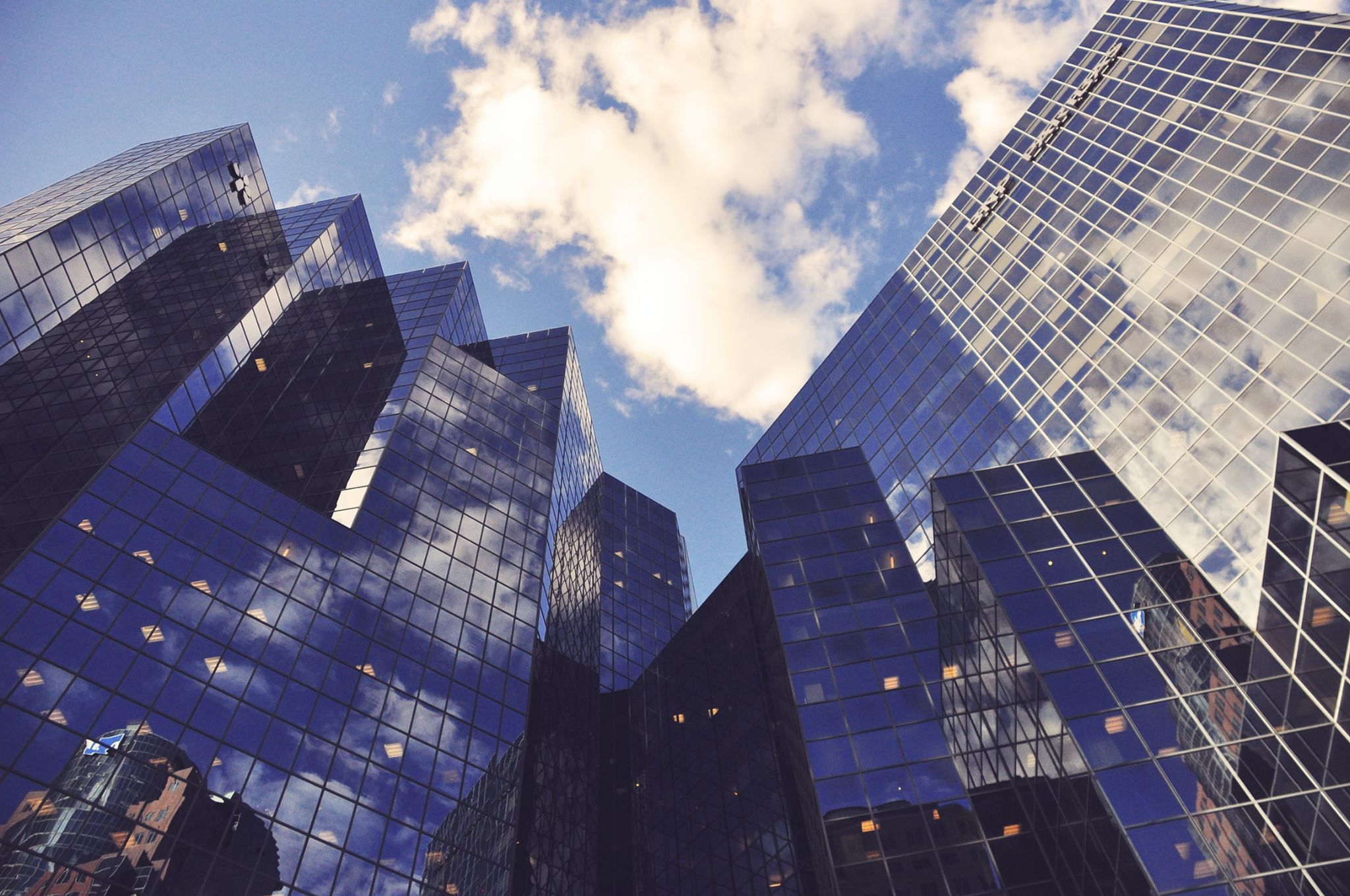 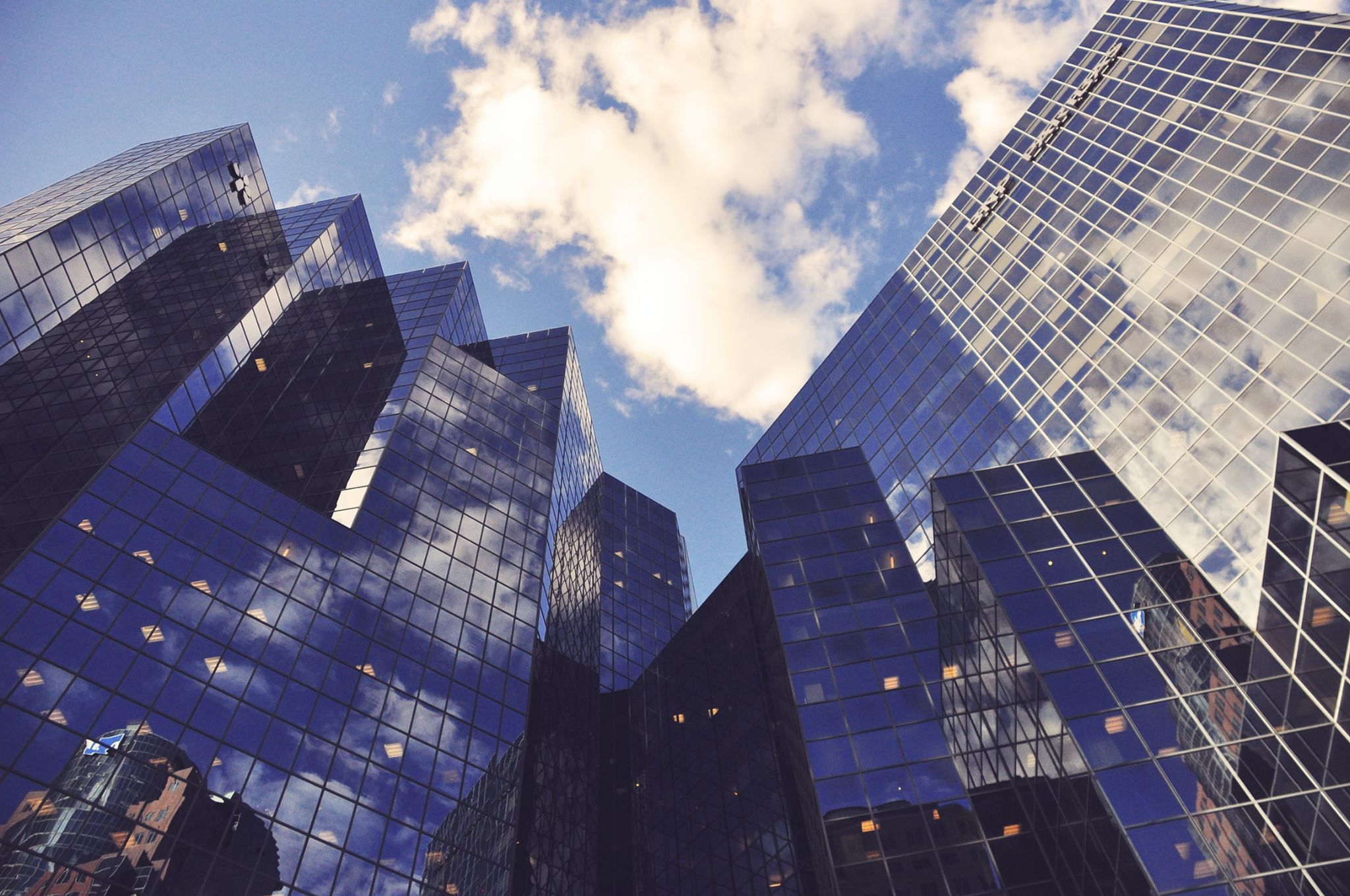 Competitor1
Competitor1
內文說明內文說明內文說明內文說明內文說明內文說明內文說明內文說明內文說明內文說明內文說明內文說明內文說明內文說明內文說明內文
內文說明內文說明內文說明內文說明內文說明內文說明內文說明內文說明內文說明內文說明內文說明內文說明內文說明內文說明內文說明內文
內文說明內文說明內文說明內文說明內文說明內文說明內文說明內文說明內文說明內文說明內文說明內文說明內文說明內文說明內文說明內文說明內文說明內文說明內文說明內文
Core Team
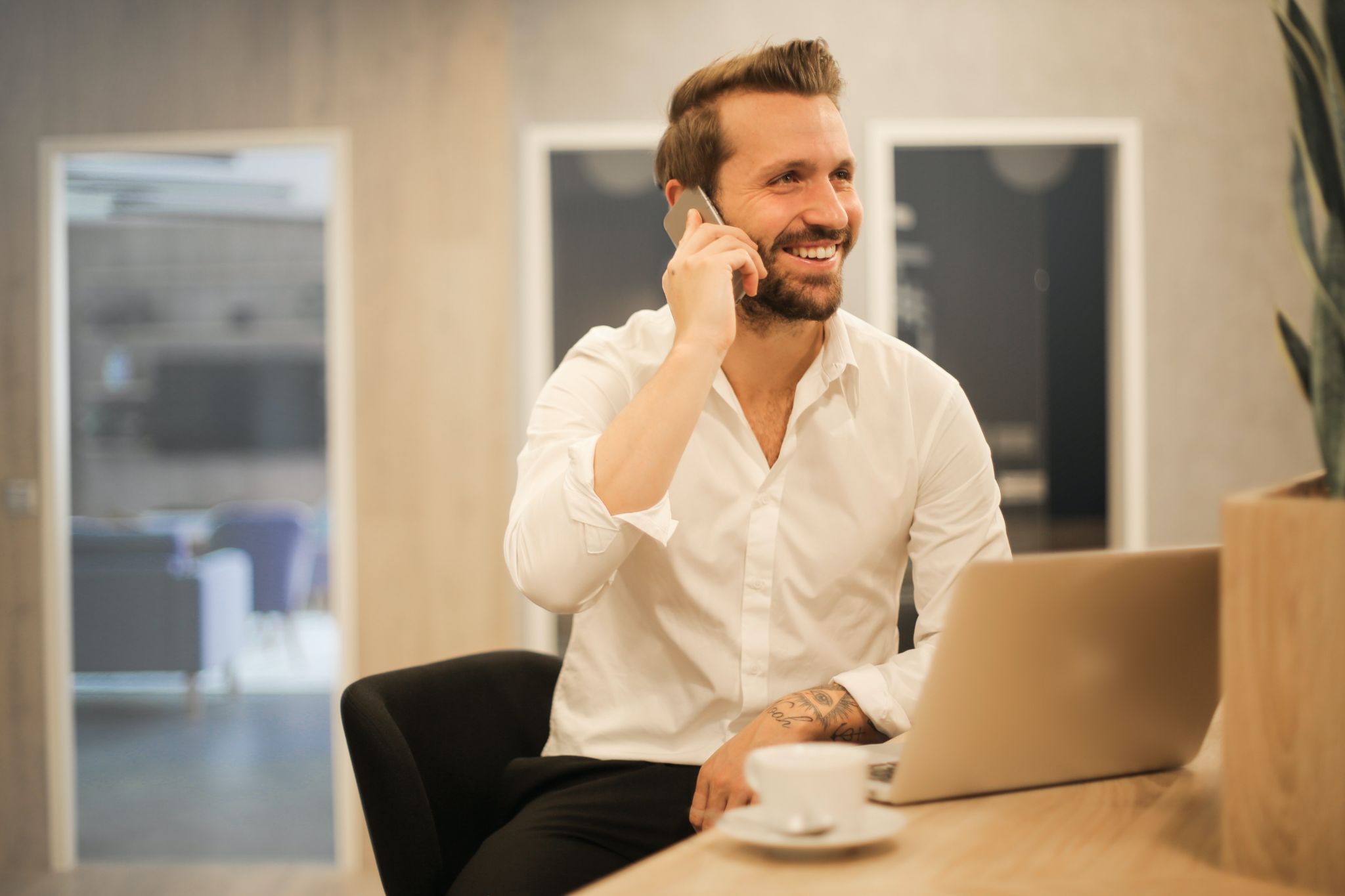 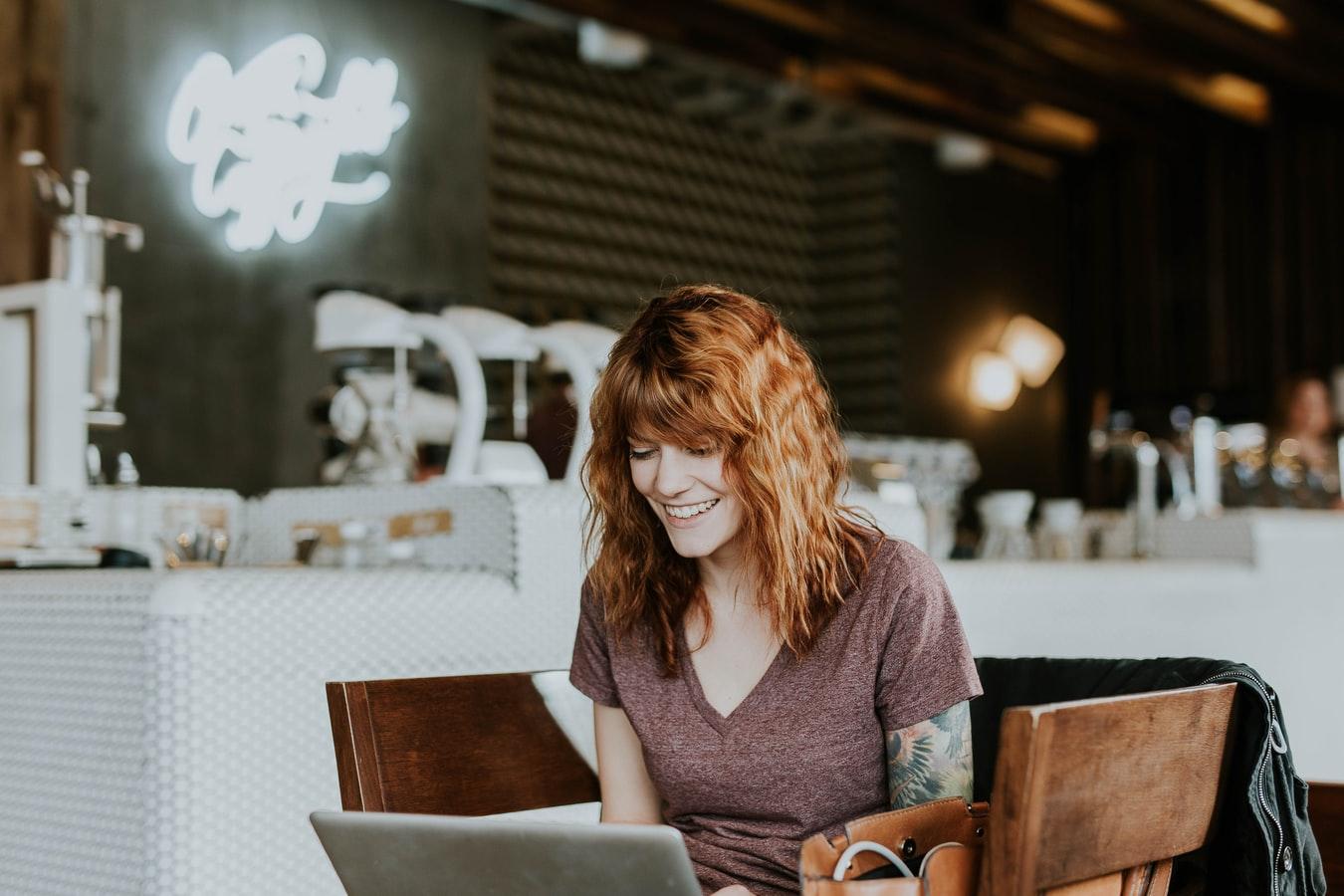 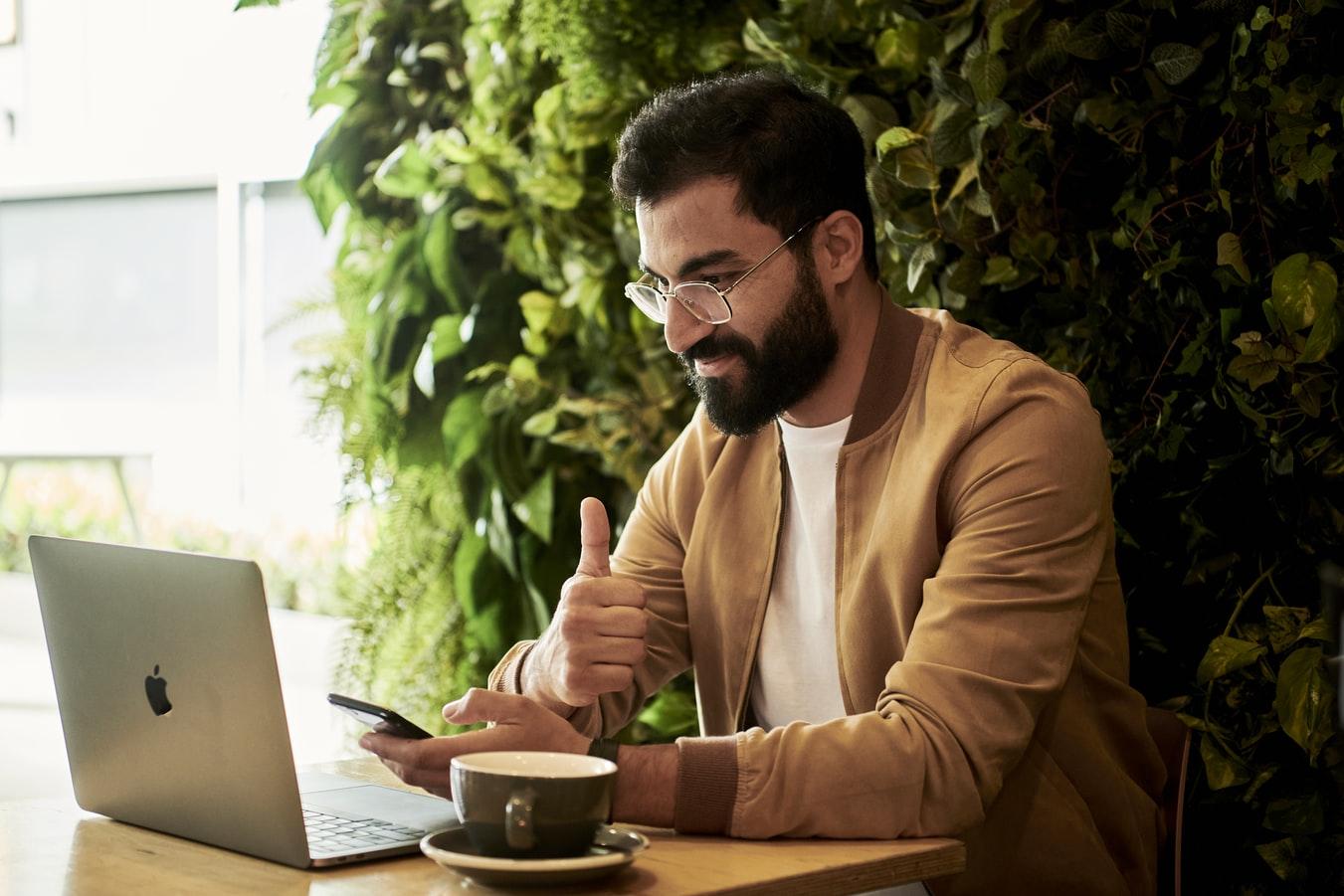 Name Title
Name Title
Name Title
內文說明內文說明內文說明內文說明內文說明內文說明內文說明內文說明內文說明內文說明內文說明內文說明內文說明內文說明內文說明內文
內文說明內文說明內文說明內文說明內文說明內文說明內文說明內文說明內文說明內文說明內文說明內文說明內文說明內文說明內文說明內文
內文說明內文說明內文說明內文說明內文說明內文說明內文說明內文說明內文說明內文說明內文說明內文說明內文說明內文說明內文說明內文
Core Team
內文說明內文說明內文說明內文說明內文說明內文說明內文說明內文說明內文說明內文說明內文說明內文說明內文說明內文說明內文說明內文說明內文說明內文說明內文說明內文說明
Name Title
Name Title
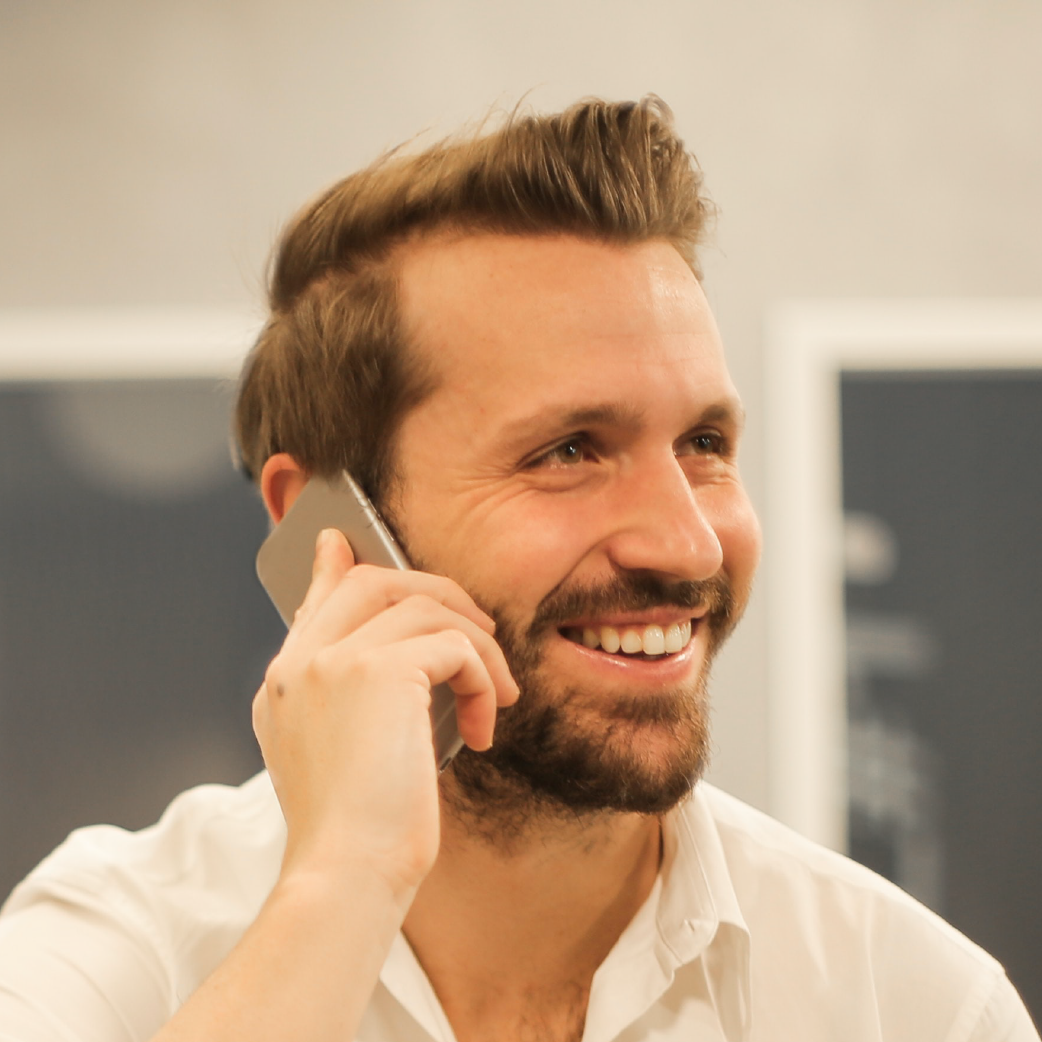 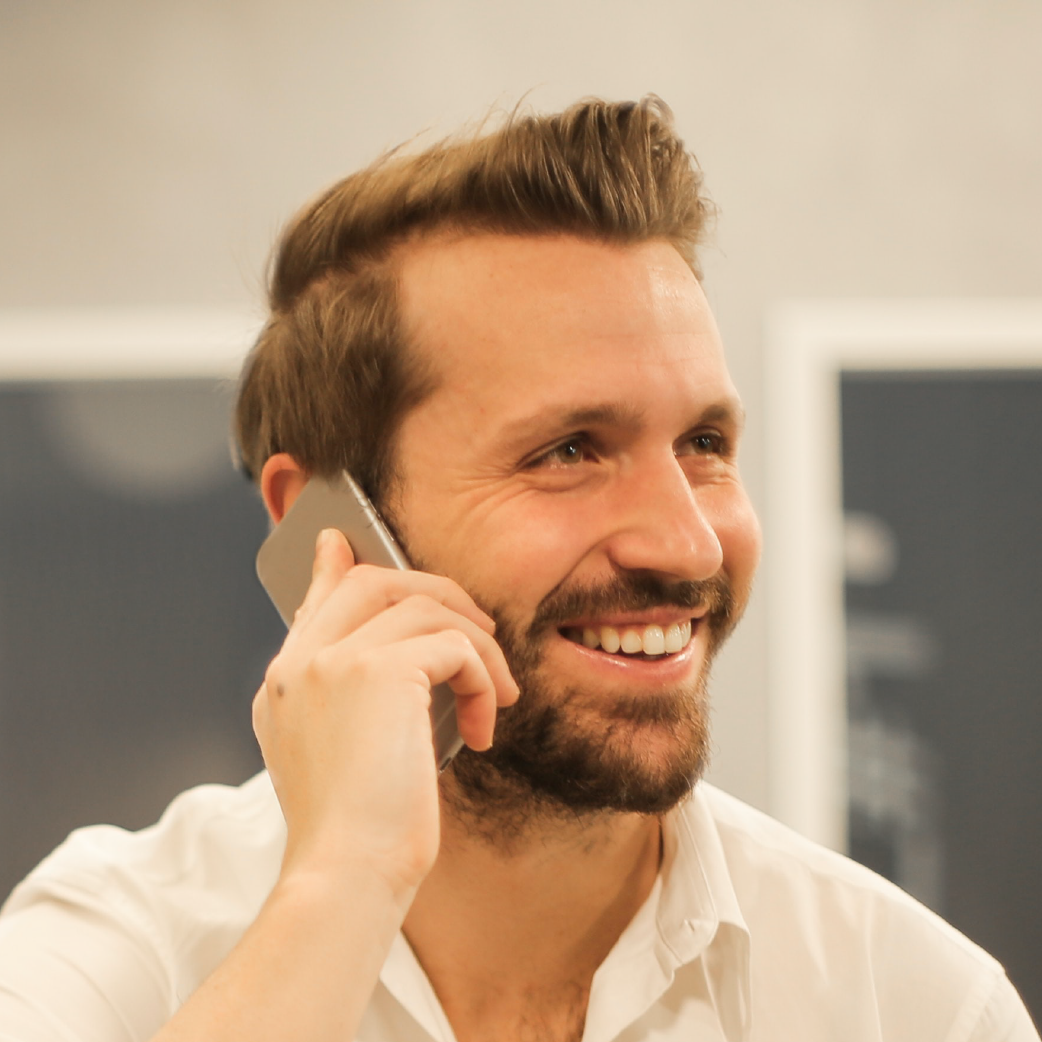 內文說明內文說明內文說明內文說明內文說明內文說明內文說明內文說明內文說明內文說明內文說明內文說明內文說明內文說明內文說明內文
內文說明內文說明內文說明內文說明內文說明內文說明內文說明內文說明內文說明內文說明內文說明內文說明內文說明內文說明內文說明內文
Name Title
Name Title
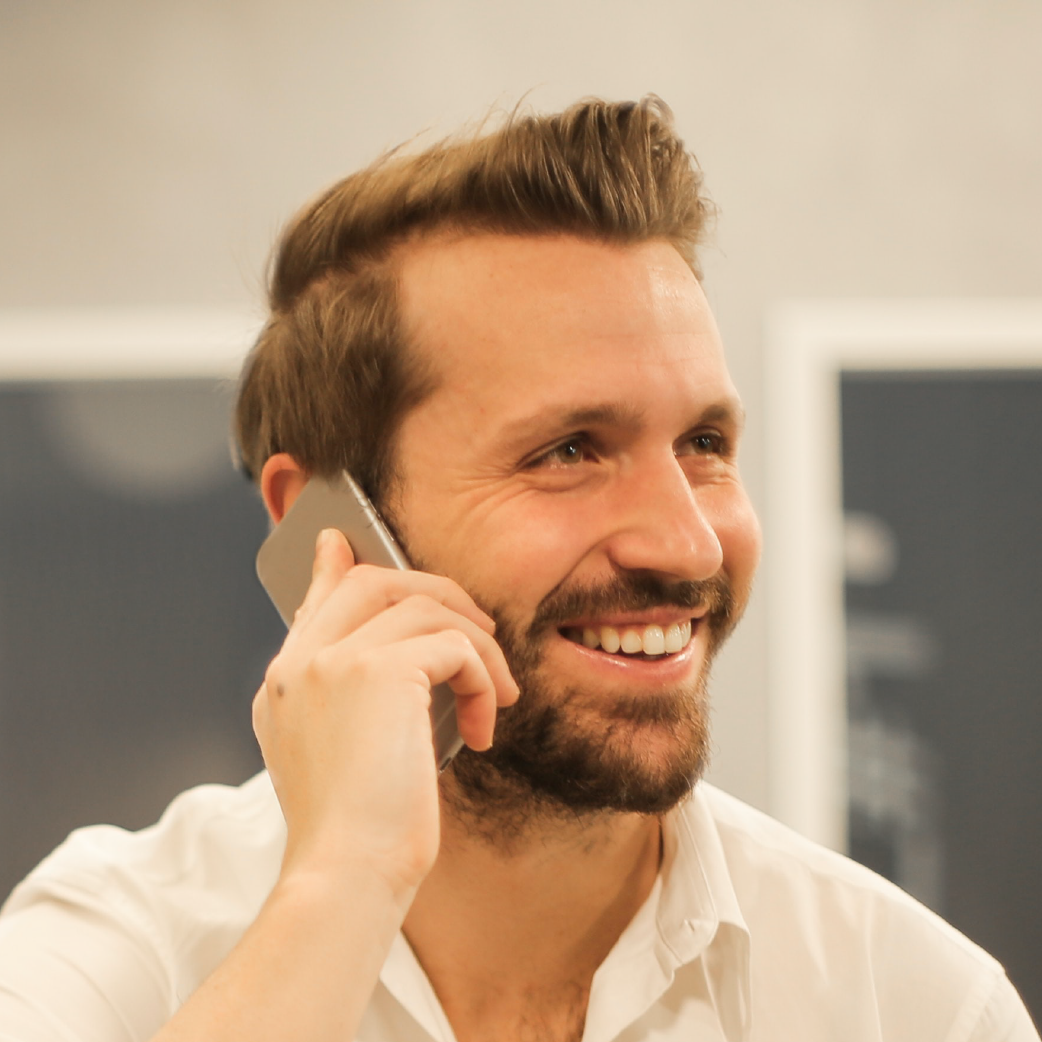 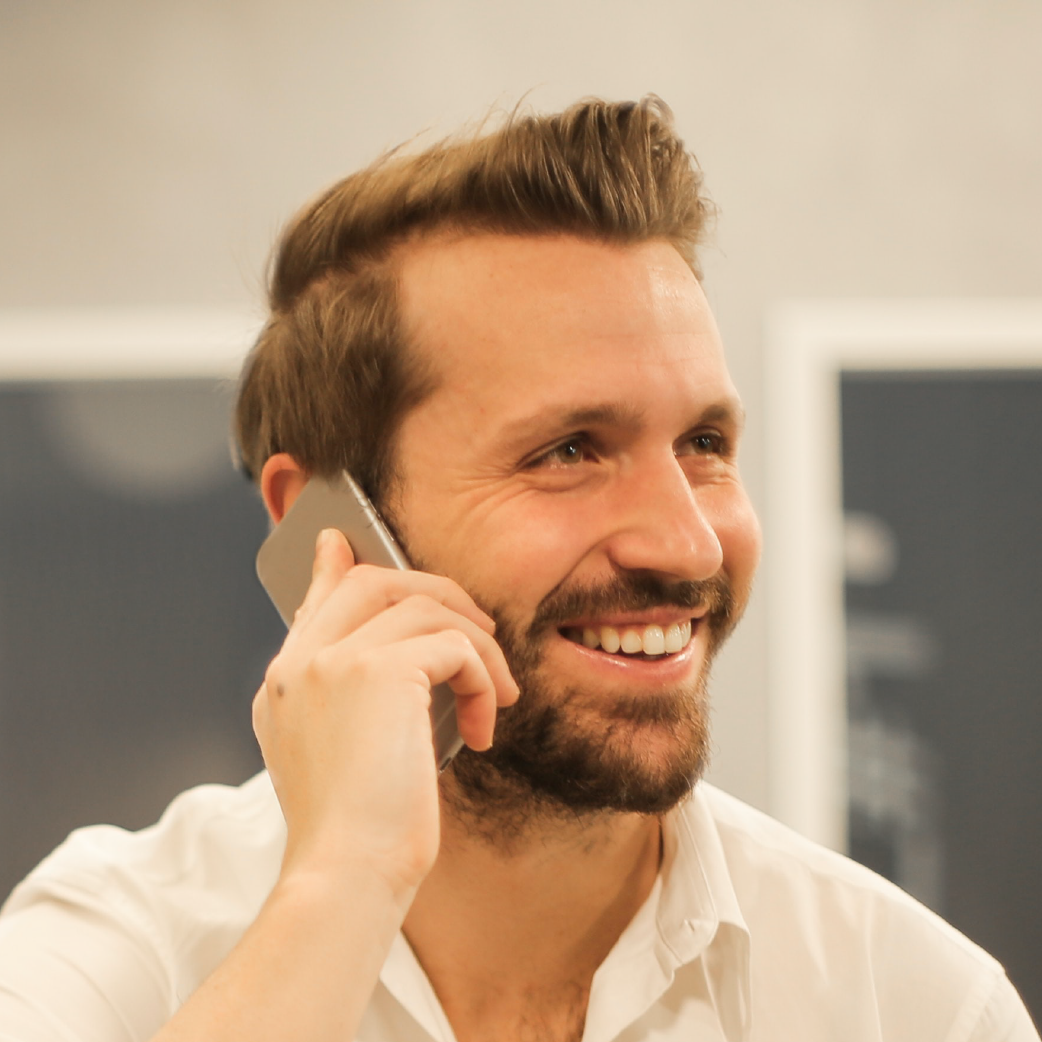 內文說明內文說明內文說明內文說明內文說明內文說明內文說明內文說明內文說明內文說明內文說明內文說明內文說明內文說明內文說明內文
內文說明內文說明內文說明內文說明內文說明內文說明內文說明內文說明內文說明內文說明內文說明內文說明內文說明內文說明內文說明內文
Financials
130萬
市場推廣等行銷費用
內文說明內文說明內文說明內文說明內文說明內文說明內文說明內文說明內文說明內文說明內文說明內文說明內文說明內文
募資需求
200萬
員工薪資等人事成本
460萬
NTD
130萬
平台開發與維護費用
Financials
Current Status/ Traction
內文說明內文說明內文說明內文說明內文說明內文說明內文說明內文說明內文說明內文說明內文說
Sep, 2021
Dec, 2021
June, 2022
June, 2021
March, 2021
Dec, 2022
產品功能優化
產品功能優化
產品營運
市場測試
市場擴張
產品設計與最小可行性測試
項目
內容說明內容說明內容說明項目
內容說明內容說明內容說明項目
內容說明內容說明內容說明
項目
內容說明內容說明內容說明項目
內容說明內容說明內容說明項目
內容說明內容說明內容說明
項目
內容說明內容說明內容說明項目
內容說明內容說明內容說明項目
內容說明內容說明內容說明
項目
內容說明內容說明內容說明項目
內容說明內容說明內容說明項目
內容說明內容說明內容說明
項目
內容說明內容說明內容說明項目
內容說明內容說明內容說明項目
內容說明內容說明內容說明
項目
內容說明內容說明內容說明項目
內容說明內容說明內容說明項目
內容說明內容說明內容說明
Call-to-Action
2020-2020
2022-2023
2023-2024
種子輪
Pre-A 輪
A 輪
$123,456
$373,456
$622,456
重點發展項目
重點發展項目
重點發展項目
項目名稱
項目名稱
項目名稱
執行細項執行細項執行細項執行細項執行細項執行細項執行細項執行細項
執行細項執行細項執行細項執行細項執行細項執行細項執行細項執行細項
執行細項執行細項執行細項執行細項執行細項執行細項執行細項執行細項
Contact Us
Company Name
Your name & title
Address
Email
Phone Number